살아계신 주
1절
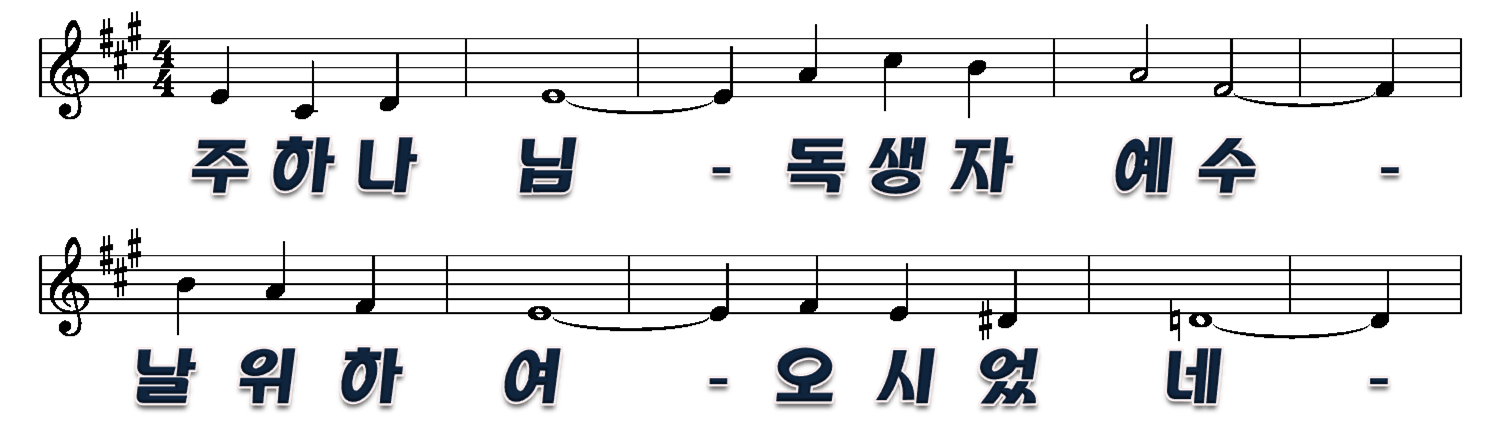 1/12
1절-1   2절-5   3절-9
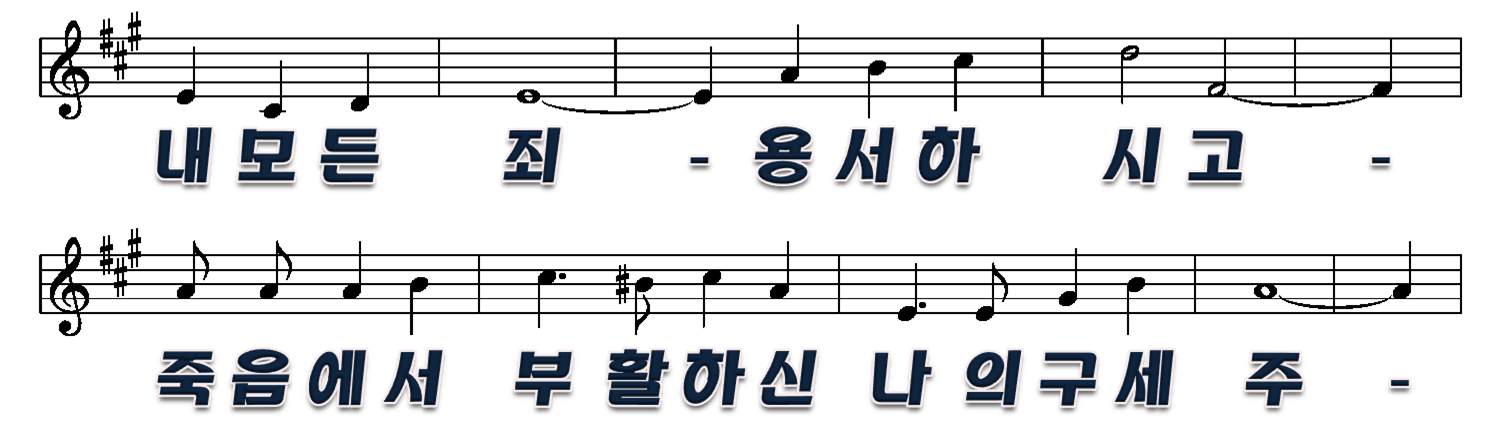 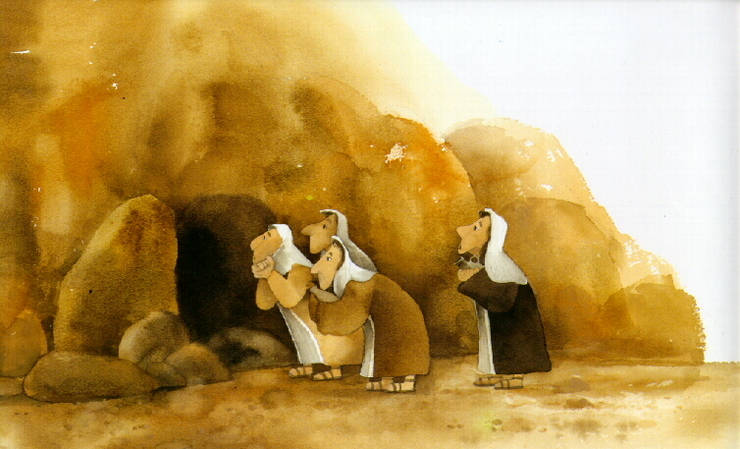 2/12
1절-1   2절-5   3절-9
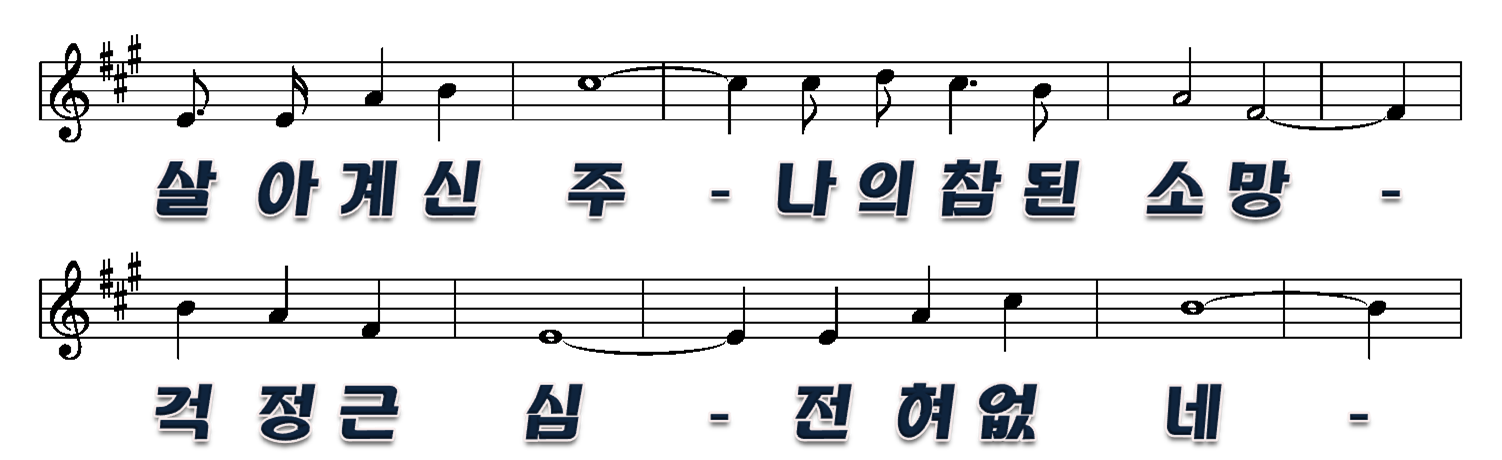 3/12
1절-1   2절-5   3절-9
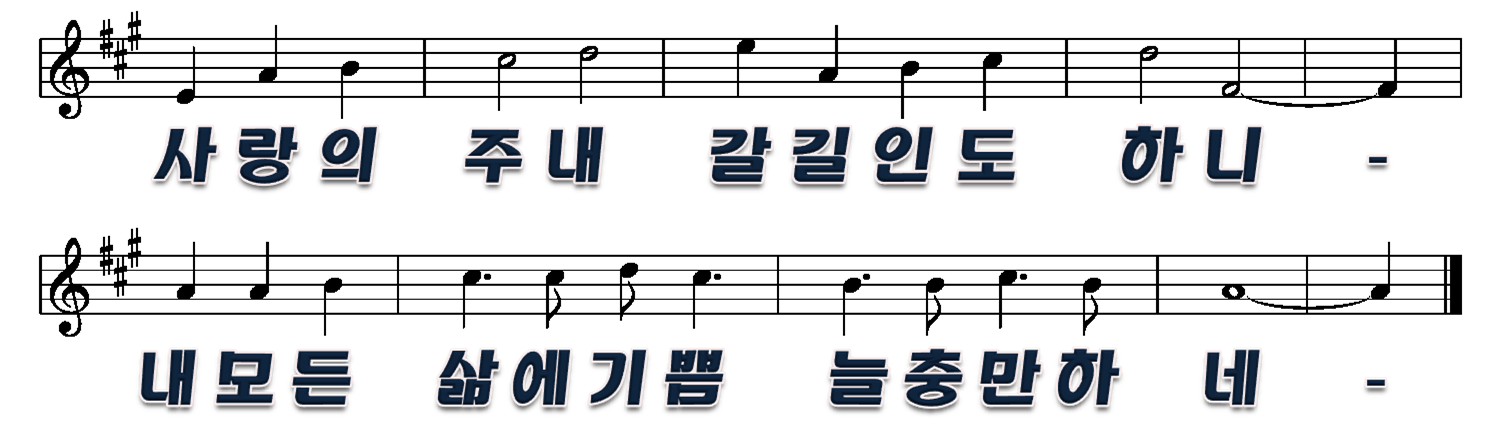 4/12
1절-1   2절-5   3절-9
2절
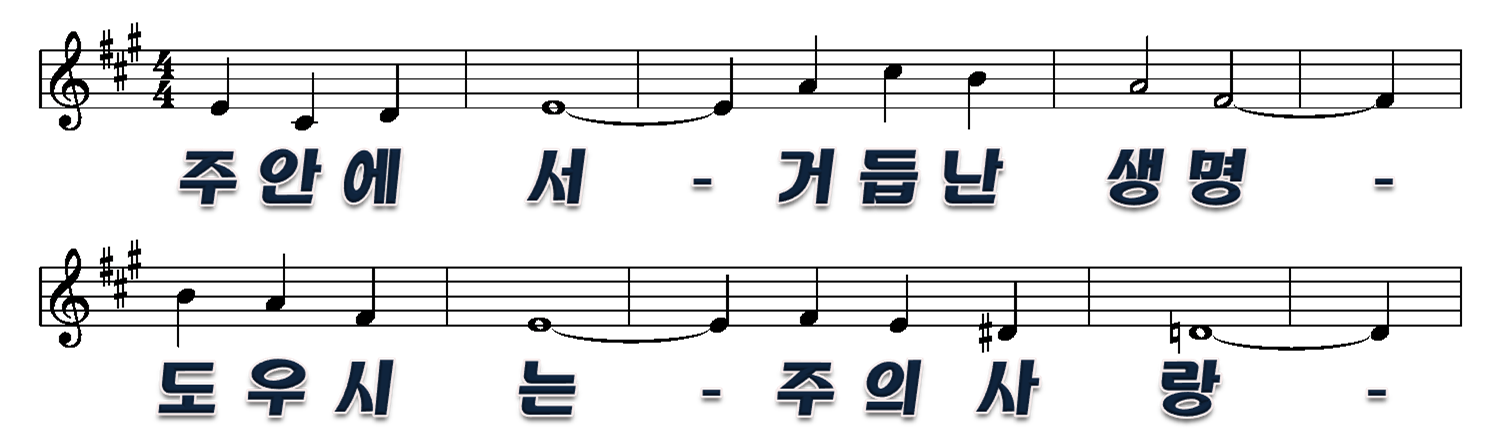 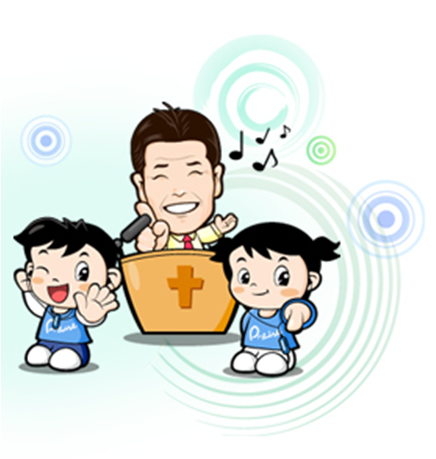 1절-1   2절-5   3절-9
5/12
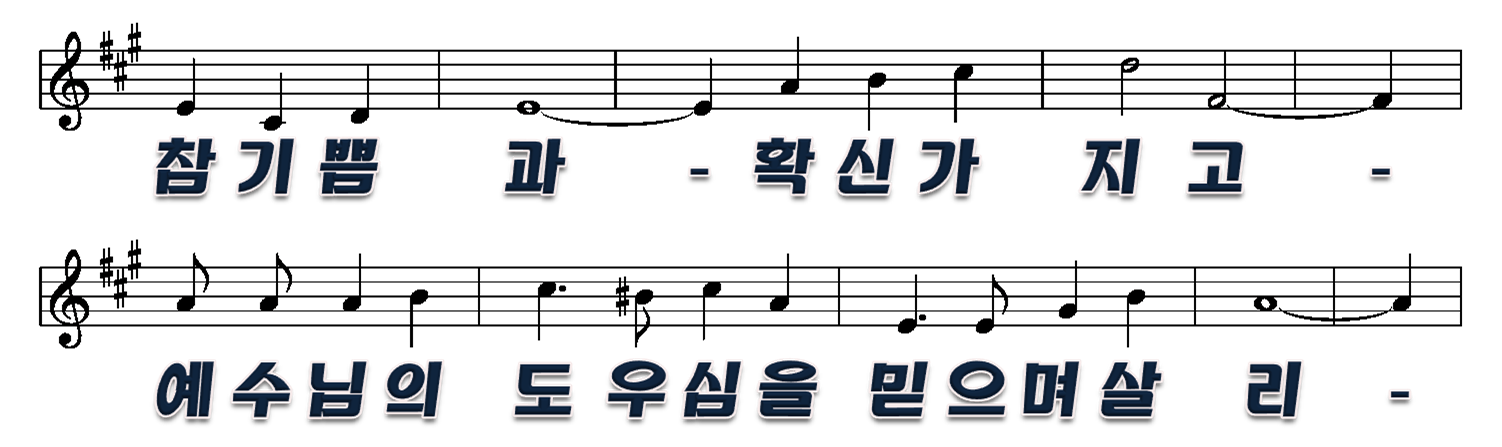 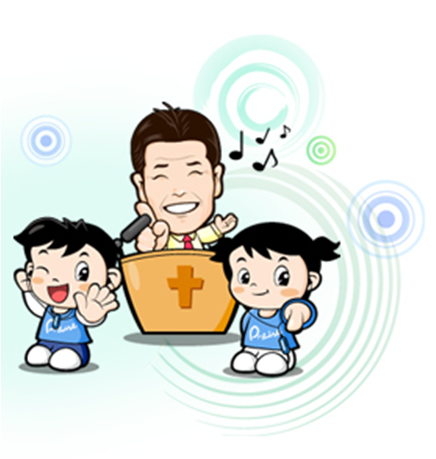 6/12
1절-1   2절-5   3절-9
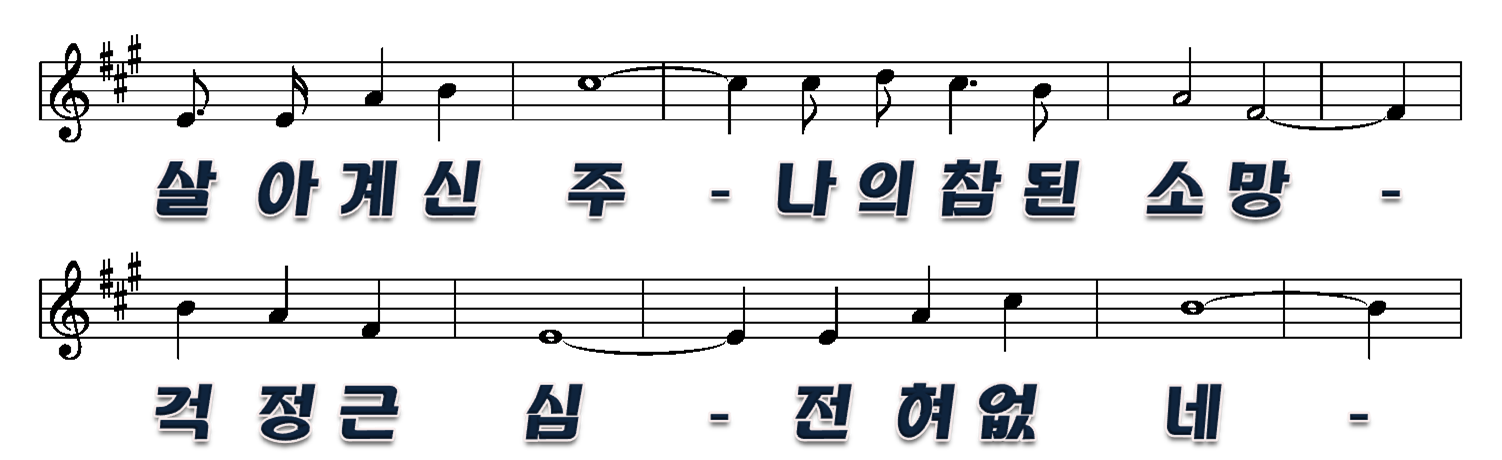 7/12
1절-1   2절-5   3절-9
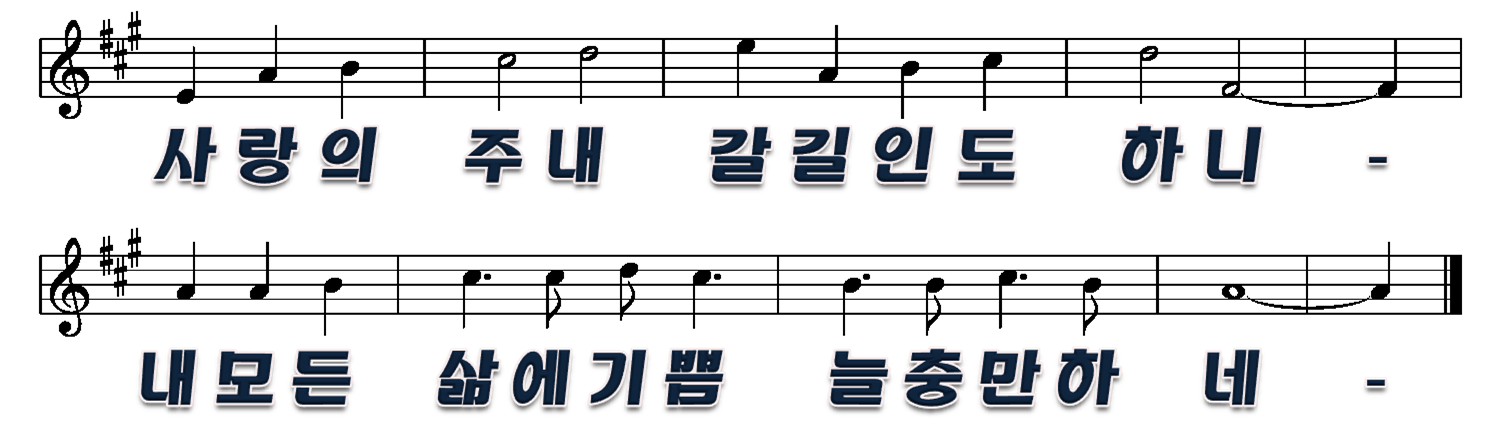 8/12
1절-1   2절-5   3절-9
3절
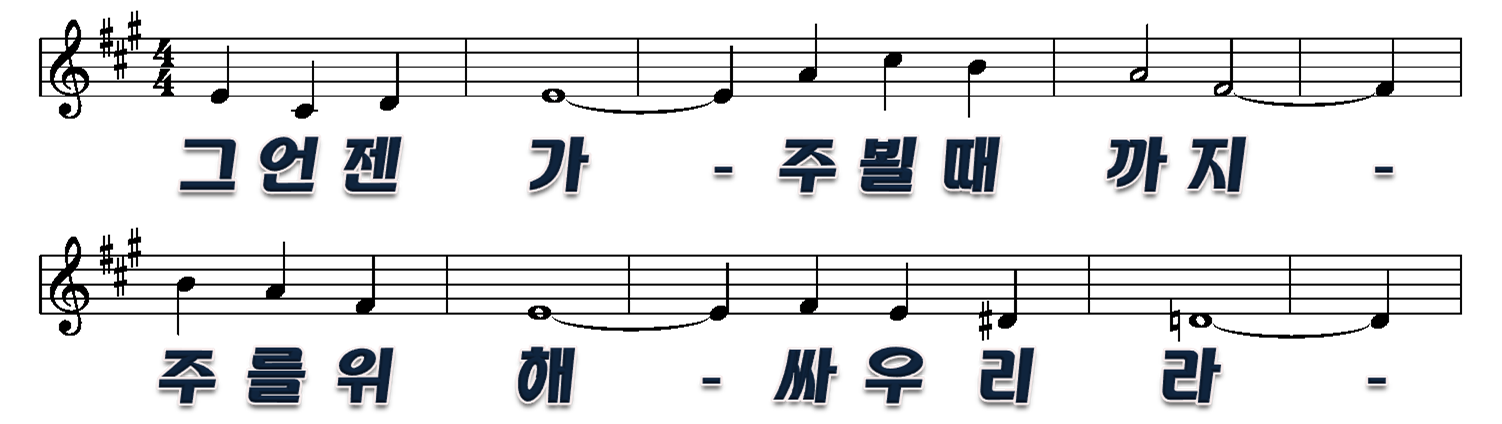 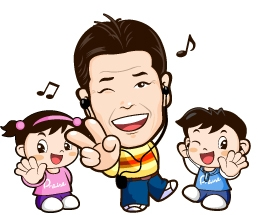 9/12
1절-1   2절-5   3절-9
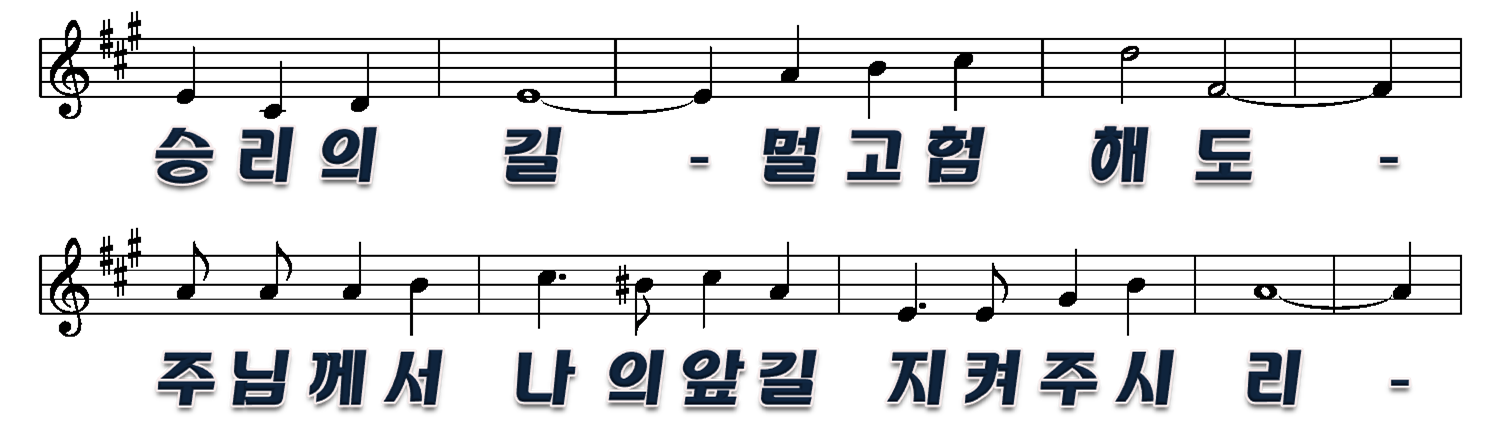 10/12
1절-1   2절-5   3절-9
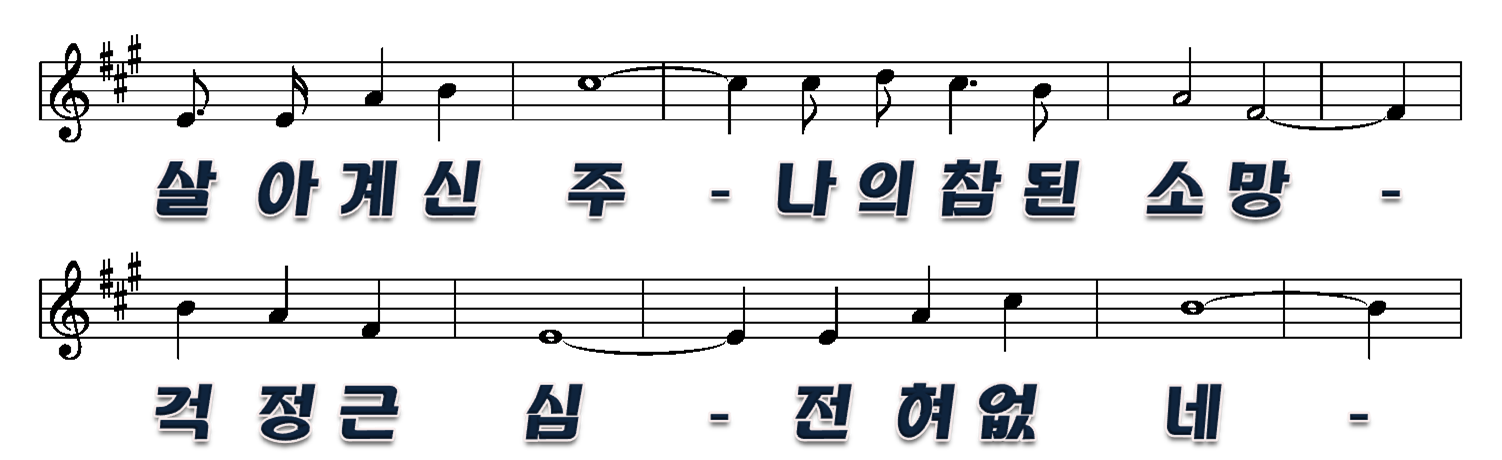 11/12
1절-1   2절-5   3절-9
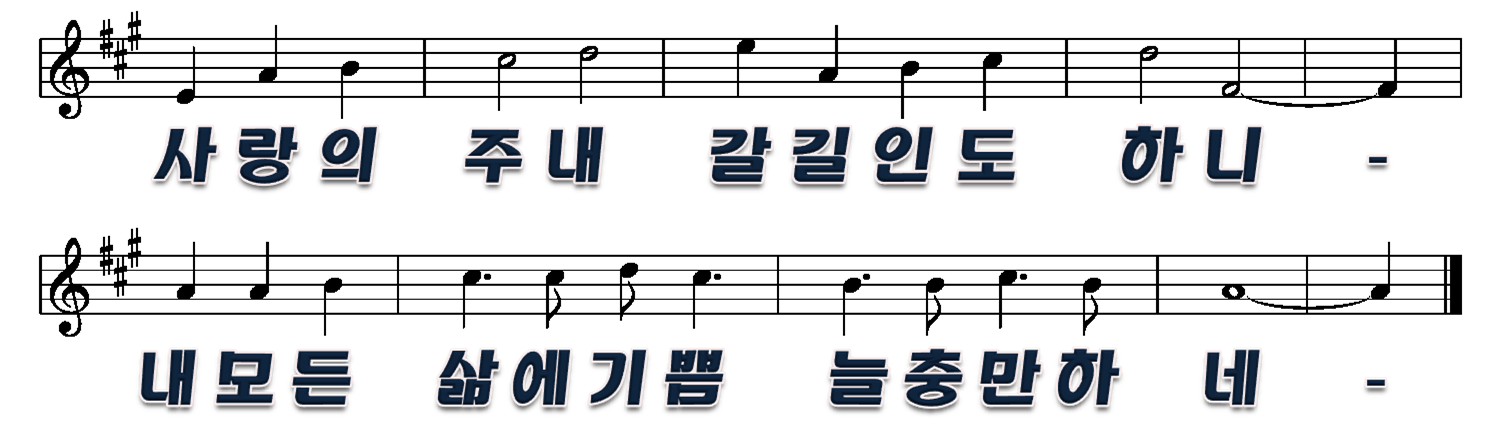 12/12
1절-1   2절-5   3절-9